Objetivo: comprender la división y sus términos
La división
Los términos de la división son: 
Dividendo: es la cantidad que se reparte.
Divisor: indica las partes que se reparte el dividendo.
Cuociente o cociente: indica la cantidad que le corresponde a cada parte.
Residuo o resto: es lo que sobra luego de realizar la repartición equitativa.
Ejemplo:
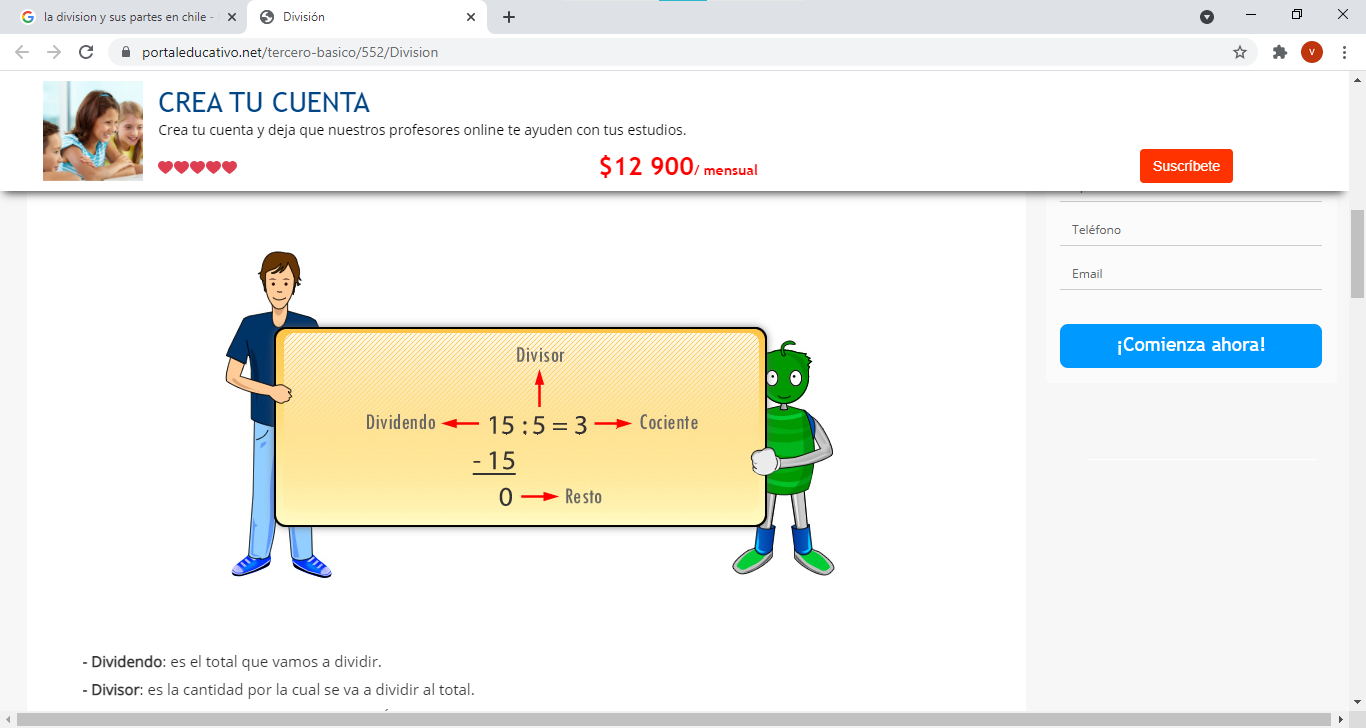 Actividad
1.- Escribe cada término de cada división.
a.- Dividendo:
     Divisor:
     Cuociente:
     Resto: 

b.- Dividendo:
      Divisor:
      Cuociente:
      Resto:
2.- Escribe la división correspondiente e identifica cada uno de sus términos.
a.- Ramón repartió 24 duraznos en seis platos. ¿Cuántos duraznos puso en cada plato?
b.- Isabel ha comprado 20 dulces que debe repartir en 5 frascos. ¿Cuántos dulces habrá en cada frasco?
3.- Resuelve las divisiones y escribe sus términos.

a.- 48: 8 =                                b.- 12 : 2 =


Dividendo:                               Dividendo:
Divisor:                                     Divisor:
Cociente:                                  Cociente:
Resto:                                        Resto:
c.-  8 1 : 9 =                          d.-  5 4 : 6 = 



Dividendo:                               Dividendo:
Divisor:                                     Divisor:
Cociente:                                  Cociente:
Resto:                                        Resto:
e.- 2 8 : 7 =                             f.- 1 6 : 4 = 




Dividendo:                               Dividendo:
Divisor:                                     Divisor:
Cociente:                                  Cociente:
Resto:                                        Resto: